Welcome to Southampton Sacre’s first training session on Living Difference 111
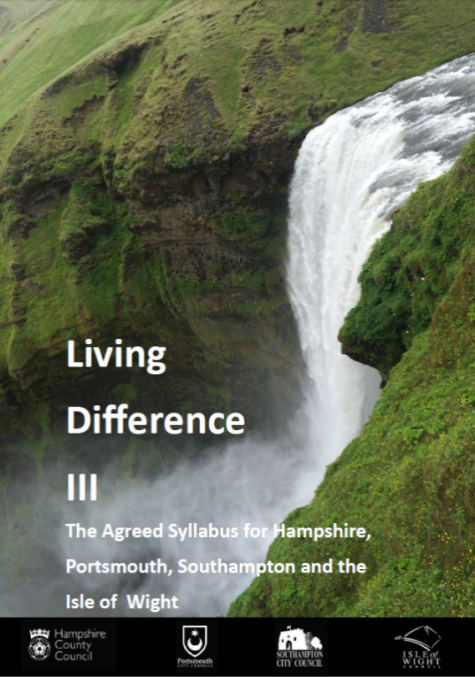 Be better informed about the legal requirements for RE.
Become familiar with the enquiry into concepts approach using LD 111
Be able to teach and plan using the cycle of learning with confidence.
Be able to develop higher order questioning and thinking in RE.
Why do you have to teach RE?
1988 Education Reform Act & the 1996 act stated that RE is a statutory subject for all schools.
Parents have the right to withdraw their children from all or parts of lessons.
Each county has to have a Standing Advisory Council for RE (Sacre).
Each Sacre has to ensure that an agreed syllabus is produced.
The syllabus must reflect the fact that religious traditions are in the main Christian, while taking account of other religions.
Why do you have to teach RE?
All schools must follow the agreed syllabus for RE (unless voluntary aided or an academy).
The Sacre must review its agreed syllabus every 5 years. 
All schools in Hampshire, Southampton and Portsmouth are legally required to deliver RE in accordance with LD revised.
36 hours per year KS1.
45 hours per year KS2.
RE is separate from Collective Worship.
[Speaker Notes: 1.30]
Living Difference III and Enquiry
Living Difference III is an approach to enquiry in religious education.
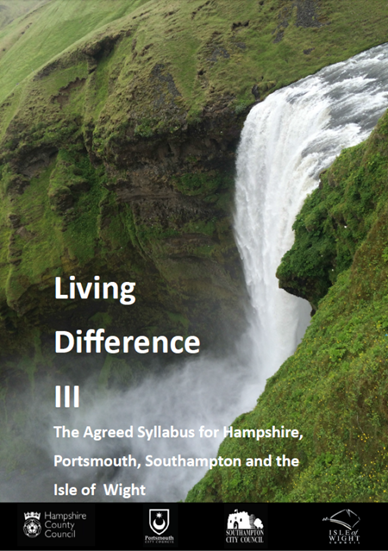 The Purpose of Religious Education
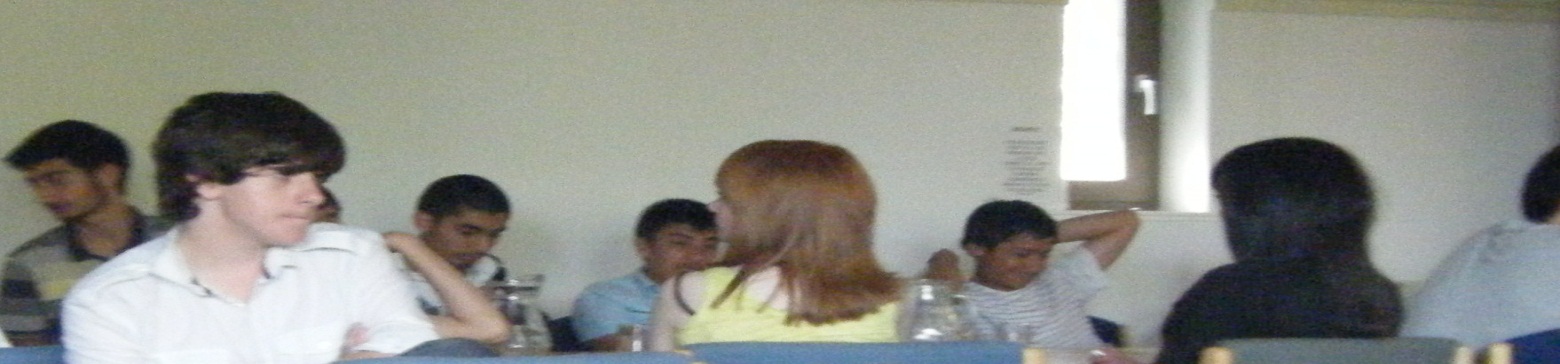 Living Difference III seeks to introduce children and young people to what a religious way of looking at and existing in the world may offer in leading one’s life individually and collectively.
The Purpose of Religious Education
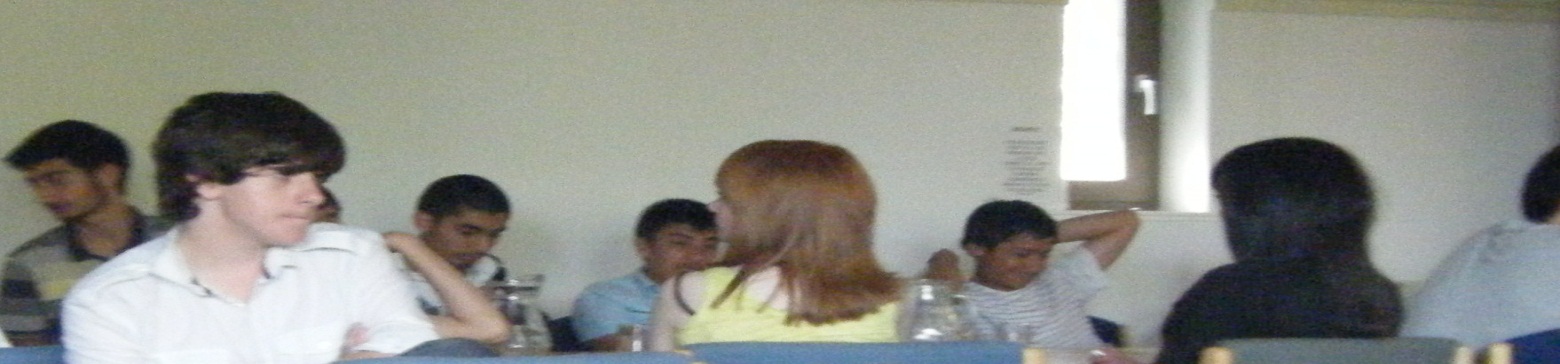 It recognises and acknowledges that the question as to what it means to lead one’s life with such an orientation can be answered in a number of qualitatively different ways.
The Purpose of Religious Education
These include :
the idea that to live a religious life means to subscribe to certain propositional beliefs
the idea that to live a religious life means to adhere to certain practices 
the idea that to live a religious life means to exist, to be in and with the world, in a trustful manner or with a particular kind of awareness.
Living Difference IIIWhat is the same as before?
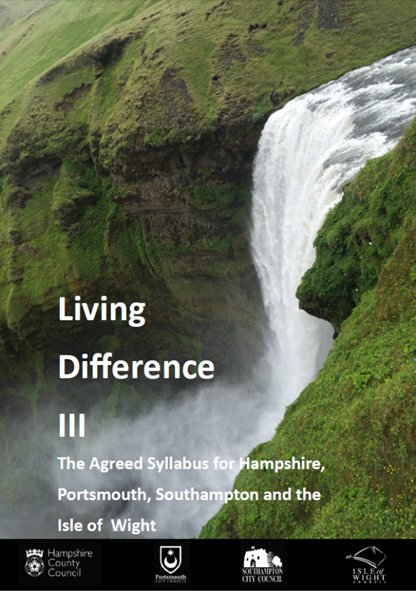 Clear process of enquiry
Enquiry into concepts
Clear explanation of the skills of enquiry
Clear advice to teachers on how to ensure children progress over time
Clear purpose statement
Living Difference III and Enquiry :Concepts
The Living Difference III approach is a process of enquiry into concepts, where a concept is understood as a name for, or way of referring to, something like  an idea that exists or has the possibility of existing in a particular kind of way under particular conditions; for example love, hope, community or Justice.
Living Difference III and Enquiry :Concepts
A process for enquiry into concepts
The process of enquiry in Living Difference III
This approach to enquiry has five key steps:-
At the Communicate and Apply steps the teacher brings the child to attend to their own and others’ experience 
At the Enquire and Contextualise steps to engage intellectually
At the Evaluate step to discern value for others and themselves in a way dependant on the context of the enquiry.
Evaluate
Year 1
Do you have a special place?
Communicate
Why are special places important to Jewish people/Christians?
Why are special places important to me?
Special places
Contextualise
Apply
Is your special place always the same?  What if there were none? ..reasons?
Finding out about   Jewish and/or Christian special places
Enquire
What do we mean  by special places?
Why do people  need a special places?
[Speaker Notes: Later]
What’s new about Living Difference III ?
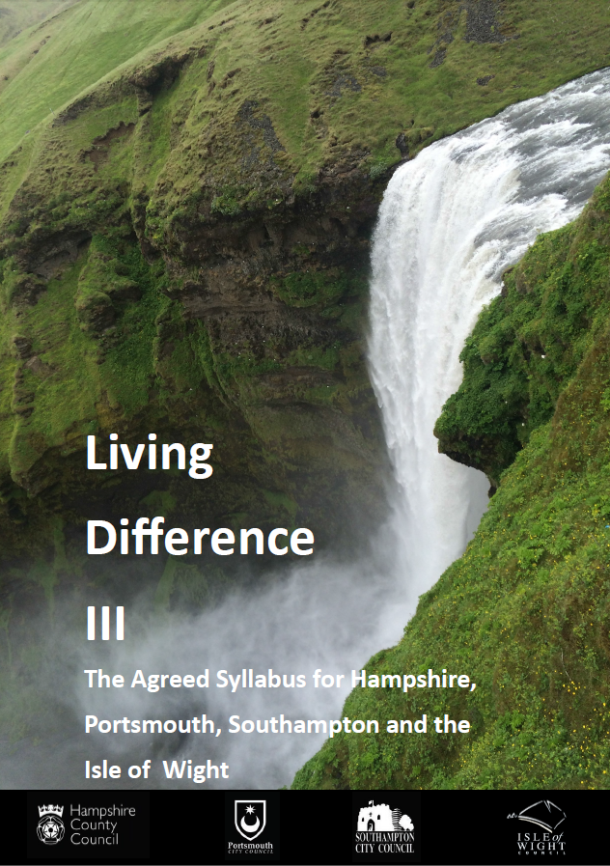 The document is hyperlinked through-out making it very easy for teachers to find their way about.
The document is leaner and clearer for teachers to know what to do.
What’s new about Living Difference III ?
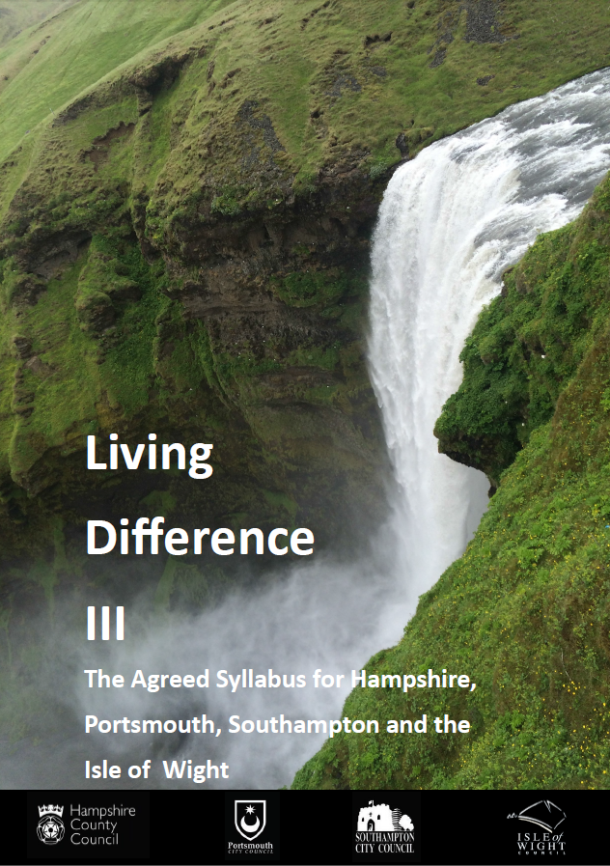 Current educational and religious education research taken together with feedback from other investigations and teacher surveys have led to revision of four aspects of Living Difference III.
What’s different about Living Difference III ?
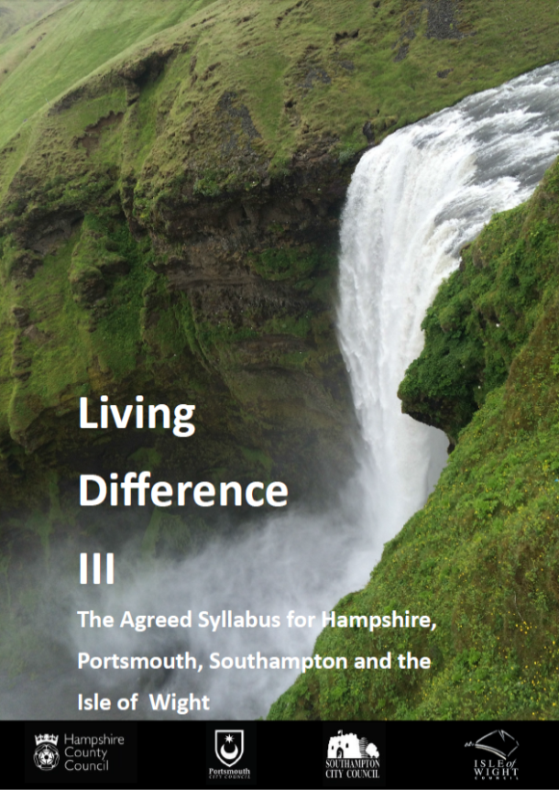 First: 
Living Difference III explains why it matters that the enquiry begins from children and young people’s experience and from that the role of the religious education teacher is spelled out 

Linked with this, we’ve made clear the three different ways questions and questioning are important for enquiry in religious education
What’s different about Living Difference III ?
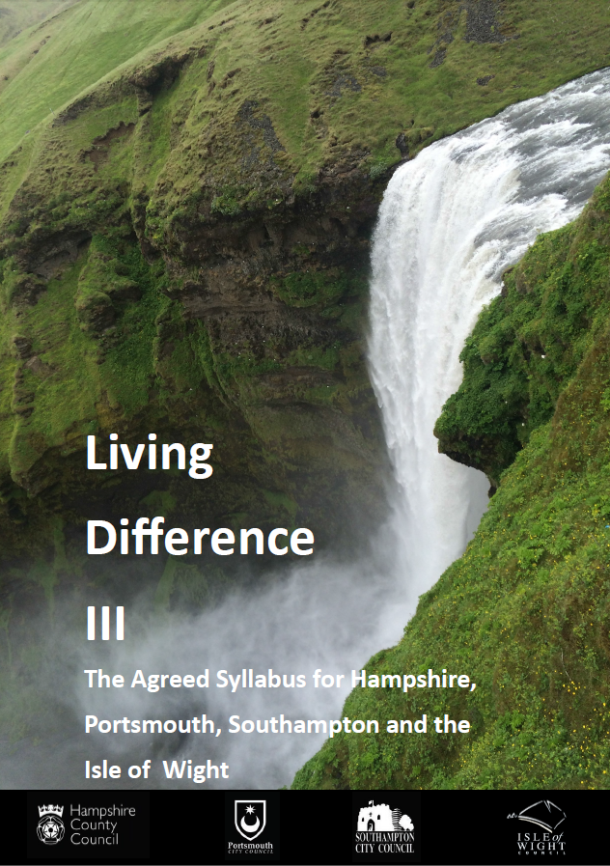 Second: 
What is meant by religion in religious education has been clearly articulated, allowing distinctions between Abrahamic and Dharmic religious traditions to be acknowledged. 

Living Difference III recognises that questions around what it means to lead one’s life with a religious orientation can be answered in a number of different ways.
What’s different about Living Difference III ?
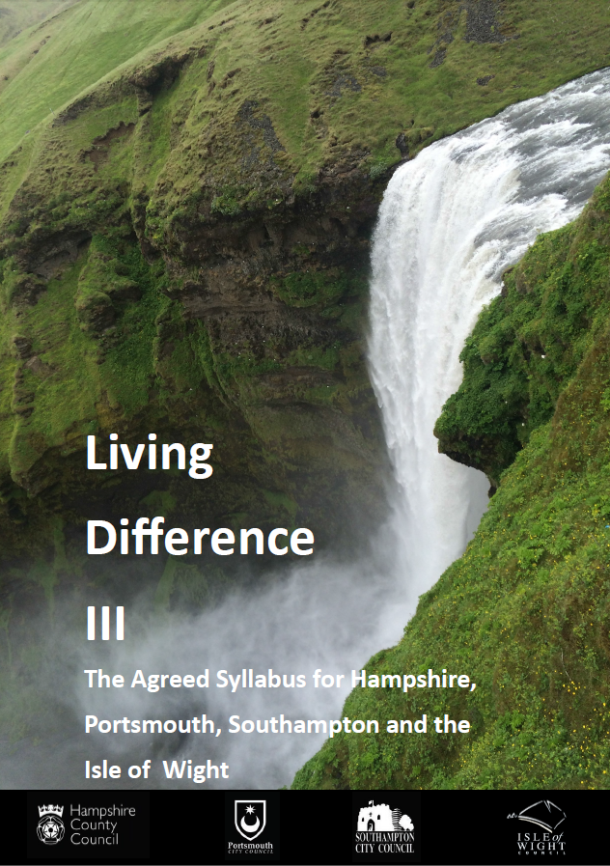 Third: 

Planning a sequence of enquiries into concepts in religious education with Living Difference III has been made more straightforward by explaining clearly what is understood by a concept.
What’s different about Living Difference III ?
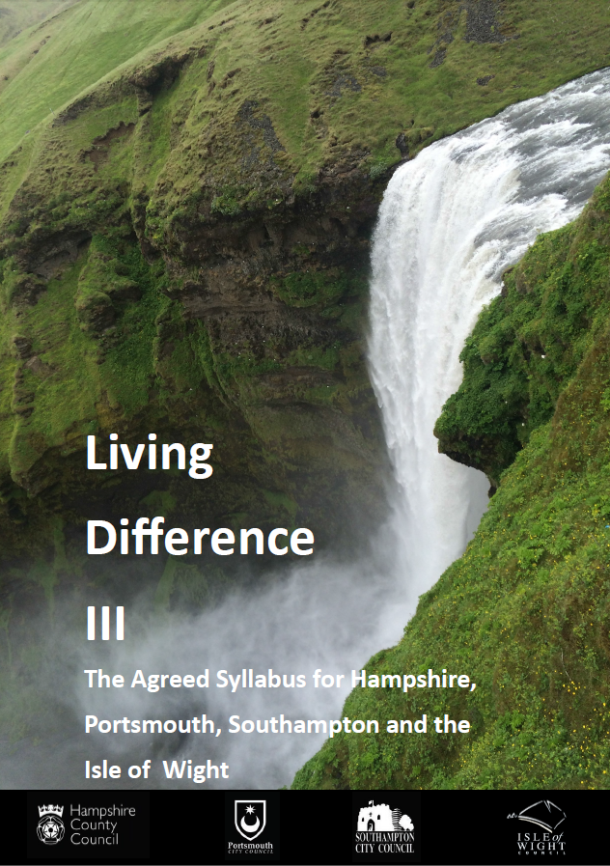 Fourth: 
Age related expectations (AREs) that must inform planning and ensure there is good progress and achievement for all children and young people across the key stages. 
The progression model recommended in      Living Difference III is closely linked with the well researched mastery model in use in schools across Hampshire and beyond known as the Hampshire Assessment Model (HAM). For more details see the Hampshire RE Moodle.
Planning for enquiry with Living Difference III
The process of planning for enquiry in religious education with Living Difference III is similar to what has gone before in Living Difference and Living Difference Revised, 2011. 
All planning must take into account the age-related expectations. This is to ensure there is progression over time in the dispositions and skills of religious education. 
An overarching enquiry question must contain ambiguity. For example, an enquiry into the concept of belonging in Year 1 may be “Is it important to belong?” 
In the primary school each cycle of enquiry will relate to one concept and take approximately six to eight hours, preferably explored in a blocked unit of time. Over a key stage cycles of enquiry will build one on another enabling children to form a connected view of a particular tradition. 
Examples are included in this section; more are available on the Hampshire RE Moodle (http://re.hias.hants.gov.uk ).
Organising the enquiry into concepts -
5 Key steps –

1. First we bring the child’ to attend to something new by communicating the concept to them and inviting them to apply it to their own lives.
2. Then we bring the students to attend in a more intellectual but open-minded way  and we investigate and enquire into the concept from a religious point of view.
Then we look at it in more detail in a case study or context
Then we invite the students to discern and weigh up (evaluate) the importance of the big idea (concept) for the person in the context chosen.. and then ask .. “Could this matter to me? “
Planning with
Living Difference III
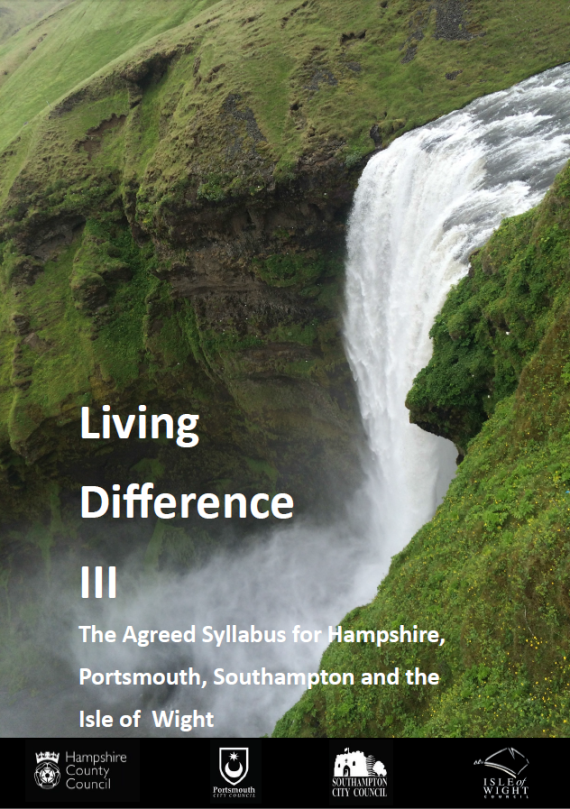 Planning in the Primary and Secondary Schools
There should be a long term (by Key Stage) plan in place.
This will include a concept map and show clearly the contextualisation and in the secondary school what is happening at Enquire too.
Medium term planning for each unit should be in place.
What should be in place lesson by lesson will vary according to your school policies and expectations of non-specialist teachers
Materials available to support planning and teaching RE with Living Difference III in the Primary and Secondary school
1.  The Hampshire RE Moodle (open access)
	- http://re.hias.hants.gov.uk/ 
	
The Southampton Website
https://www.youngsouthampton.org/working-with-children/schools-guidance/

3.   The Hampshire RE Curriculum Centre
	For-purchase packs to support RE
Contact Lydia Revett on:  01962 863134
E-mail:  re.centre@hants.gov.uk 
Address: County RE Centre, Falcon House, Monarch Way. Winchester  SO22 5PL